NRI / NSF Robotics Grant Writing Workshop
Kris Hauser
Agenda
General advice (~20min)
Q&A
Proposal draft / summary feedback
Breakout groups
Purpose
To help robotics faculty write successful NSF grants
Although there are lots of grant writing workshops (general and NSF-specific), getting perspective from successful robotics faculty will:
Give a sense of how your reviewers will feel about your ideas
Provide ideas for robotics-specific evaluation strategies and broader impacts
My funding experience
Industry / foundations
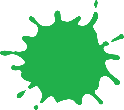 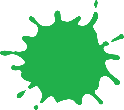 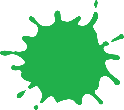 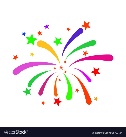 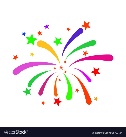 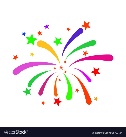 Other gov’t
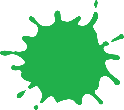 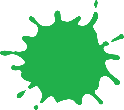 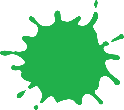 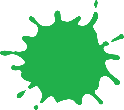 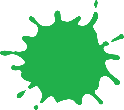 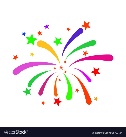 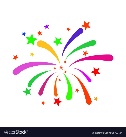 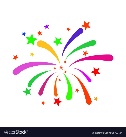 First Low Competitive as lead in 7 years (getting too cocky)
Didn’t lead
First Competitive
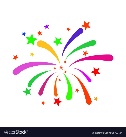 RI
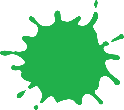 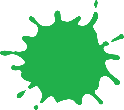 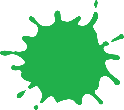 CAREER
NSF
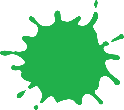 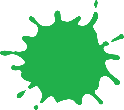 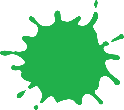 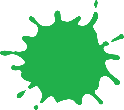 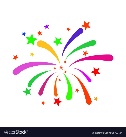 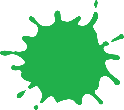 Competitive
NRI
SCH
CMMI
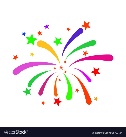 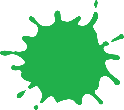 RI
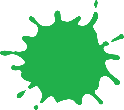 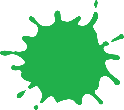 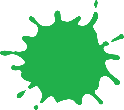 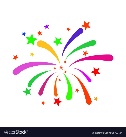 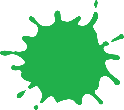 RI
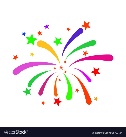 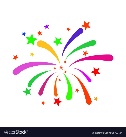 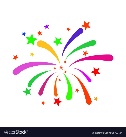 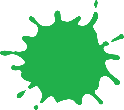 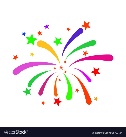 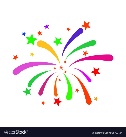 RAPID
NRI
2012
Epiphany!
2014
Move to Duke
2019
Move to UIUC
2009
Start at IU
Competitive ->
Withdrawn (formatting) ->
Awarded
Frustration…
Very general advice
A proposal is a plan for how you will spend someone else’s money (taxpayers or a company).  Other top researchers in the US are competing for the same pot. Be convincing that you will spend it more wisely than others.
Convince the reviewers (during a panel or ad-hoc reviews)
Convince the program manager to support the reviewers’ conclusions
Learn lessons from project management
Read Heilmeir Catechism (https://www.darpa.mil/work-with-us/heilmeier-catechism) 
SMART goals (https://www.smartsheet.com/blog/essential-guide-writing-smart-goals)
Separate “research ideas” from “research activities.” Grants fund activities, not ideas. Some activities will act in pursuit of ideas. But they can also build infrastructure for later activities to use, construct apparatuses, evaluate ideas pursued in earlier activities, etc.
Write to the audience of a very intelligent person who may not be in your area
See articles from Scientific American, Nature, Science to strike a good balance
Explain things that are obvious or trivial to you. They’re obvious to nearly no one else, and even if they know the material, they’ll appreciate knowing that you’re doing things “the right way”
Your proposal is not a referendum on how smart you are
Don’t feel bad if you get rejected
Grantsmanship is a learned skill 
There is lots of noise in the system
General advice for beginning faculty
A proposal is NOT ANYTHING LIKE a paper, nor is it an essay on “what research I think would be interesting”
>70% of what you write will not be novel ideas
What is old hat to you is usually new to everyone else
What is settled opinion in your mind may be highly controversial outside of it
Writing about what you know will sound much more convincing than speculation / bullshit
Grantsmanship requires much more marketing than you might think
But not too much to jeopardize the scientific merit of your ideas (at least, for NSF)
Attract a champion (a reviewer really excited about your project)
Project current trends / major opportunities in research, both inside & outside of your area (data revolution, need for safety guarantees, robots interacting with humans, aging population, etc)
Build on the strengths of yourself and your team
Make an experienced professor think “Wow, I wish I thought of that” AND “Wow, I wish I could do that”. Add a cute twist?
Defend your idea without sounding defensive
Predict detractors and out-maneuver their potential complaints
Bulletproof your plan with details and preliminary data (e.g., your thesis!)
Write a thesis statement that is a tautology
General advice for beginning faculty (cont.)
Be selective with collaborators; they are hard to find. Don’t just look at the length of their CV.
Start early. It takes a few weeks to write a good proposal, but months to strategically prepare (learning about a new field to tap into, finding collaborators, getting preliminary results, etc)
Volunteer to serve on a panel!
Start with what you know. Try writing a grant to extend your thesis work
Change the world. Research is a taxpayer investment. How will you give back to society?
Rule of thumb: most NSF proposals fund 1 student-year per PI
1 PI, 3 years: ~$300k
4 PIs, 2 years, ~$800k
40 PIs, 5 years, ~$20m
You have to write a truly excellent proposal to get multiple students or postdocs
NSF-Specific Advice: As a Grant Agency
NSF funds science & engineering research and education
“To promote the progress of science; to advance the national health, prosperity, and welfare; and to secure the national defense; and for other purposes. NSF envisions a nation that capitalizes on new concepts in science and engineering and provides global leadership in advancing research and education.”
NSF: It’s all about the quality of the proposal
Reviewers & panelists – your peers – have most of the power
NIH: emphasis on pedigree, track record, prelim results, and clinical potential
DoD: established relationships with PMs
Very little post-award follow up (annual reports) compared to other agencies (e.g., DARPA)
Robotics-related divisions: CISE / IIS, ENG / CMMI or ECCS
Programs: RI, CHS, CMMI, EECS. NRI is a special cross-cutting program
Robotics is pretty competitive: 5-15% funded
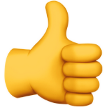 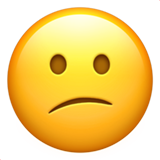 NSF-Specific Advice: Review process
To succeed, you will need a good fraction of VG / E reviews, and nearly zero P/F reviews
… beware death by Goods
Panel (more likely) or ad-hoc review (less likely)
Either case, ~4 reviewers, panel of 8-12 reviewers
Review is P (poor), F (fair), G (good), VG (very good), E (excellent)
Ultimately the panel puts your proposal into NC (Non-Competitive), LC (Low Competitive), C (Competitive), or HC (High Competitive)
Approx 5% HC, 15% C, 75% LC, 5% NC
HC: Great job. If your proposal isn’t funded, give the PM an irate phone call!
C: You’ve done your job writing a solid proposal. If you didn’t get it, it was super close!
LC: You wrote a flawed proposal… buck up, read the reviews carefully, and (maybe) try again.
NC: Please don’t submit the same idea again. Go back to the drawing board.
Panels have some interesting dynamics 
Sometimes very uniform, sometimes contentious. Don’t piss one person off.
Volunteer to serve on one!
Takes about 6 months between deadline / decision (90% rule)
NSF-Specific Advice: Review criteria
Intellectual merit: the big one! 
Does your research have the potential to transform the way that we understand the world and generate new knowledge?  (Note: transformative ≠ outlandish or risky)
Is the research plan convincing? Do you have the background, equipment, human resources, and budget necessary to carry out the proposed research? Are there contingency plans for managing risky components of the nominal plan?
MUST have a solid idea AND be solidly written. Spend > 70% of your time here
Broader impact: are you a good citizen in the research community?
NSF seems to encourage a model of faculty as scientist-philanthropists
Needs to be solid, but won’t make or break your proposal
More on this later…
Miscellaneous things: check boxes (“adequate” vs “inadequate”)
Data management plan, Postdoc mentoring plan, Broadening participation in computing plan, Coordination plan, Letters of collaboration
Need to be there if your RFP / proposal calls for them. Can’t be too sparse.
NRI program
Now in 7th year (NRI -> NRI 2.0)
Cross-cutting (CISE / ENG) with partnerships from NIH, USDA, NASA, DOE
Don’t follow the “Ubiquitous Collaborative Robots” exhortations of the RFP too closely. Almost all robotics work fits here; lip service to the theme in a few key places will suffice.
Panels will be mostly robotics faculty
Some faculty in AI, ML, Vision, MechE, or (infrequently) researchers from industry
Depending on # of submissions, panels split into K topics, e.g., manipulation, perception, mechanical, HRI, multi-agent, medical (possible NIH), agricultural (possible USDA), aerospace (possible NASA), energy (possible DOE)
Funding from non-NSF agencies require second review round (nominally, less extensive)
Foundational (FND; single-to-few PIs, small-ish), integrative (INT; multiple Pis, larger)
Key PM is David Miller, who is very nice, fair, and helpful. (A good guide to NSF’s process; he will not help you shape your idea)
Structure of a winning proposal
Project Summary
Crisp and compelling summary of intellectual merit (motivation, novelty, and specific aims) and broader impact (types of activities). Give quotable, succinct enumerations; reviewers will paraphrase these in bullet lists
CAN ONLY BE PLAIN TEXT. This will be copy/pasted into a web form. No refs, eqns, images, etc
Introduction (1-2 pages):
Define an interesting, topical research question. Refer to trends outside of your immediate research area, either in society or in science
Make the case that if you succeed, the world is one step closer to understanding how to build / use robots. Reiterate intellectual merit from summary.
Outline how you will go about this research, including evaluation. List any significant broader impact activities
Related work (1-2 pages)
Briefly summarize the state of the art, and your prior work, with dense references
Structure of a winning proposal (con’t)
Research Plan (7-10 pages)
Break down your research into a few (3-6) specific aims, each of which gets into technical detail on what you will do. Use figures, hardware specifications, equations, and data.
Timeline and milestones: you must have a timeline for your research activities and describe how they fit together.  Break down Aims into Tasks, include a Gantt chart. If coordination is needed, summarize it here (and expand upon it in the Coordination Plan)
Evaluation (optional for FND, mandatory for INT)
Broader Impact (1-4 pages)
Proportional to size of proposal. Small projects (<$500k) can get away with nominal BI, larger projects and CAREER must have more substantial BI to be successful
More here in a bit…
Results from Prior NSF Support (if you have it)
Research Plan
How do you translate research from brain-space into a B&W plan?
The graduate RA unit: either 3 months or 6 months of effort. How will you set goals for your RAs, semester by semester?
Logical breakdown of tasks
Measurable, manageable checkpoints
Realistic workload (don’t ask 1 RA to do 2 substantial tasks simultaneously)
Sensible interdependencies (if B requires A, B comes after A)
If any steps are particularly risky, give explicit contingency plans
Moderate (slightly ambitious, but not too ambitious) pace. Your reviewers will also be professors and know what grad students can roughly accomplish
Take training, system building, testing into account
Research Plan: Typical story arcs
“Science” 1) Establish principles via math / sim / prototype (possibly multiple aims). 2) Develop & test experimental testbed. 3) Evaluate whether principles hold on testbed
“System engineering”. 1) Develop and test component A. 2) Develop and test component B. 3) Integrate and test components A and B together. 4) Evaluate whether the system  is capable of performing a task with desired performance criteria.
“Incremental design” 1a) Build system to show principle X. 1b) Test system. 1c) Use lessons learned to refine / modify system. Repeat for each specific aim, tweaking the principle or design in a specific way. Often used in ECE/ME
“Incremental science” 1a) Develop & test experimental testbed for principle X. 1b) Evaluate X using experiments. Repeat for each specific aim with a different principle. Often used in HRI
“Theory” 1) Investigate foundations of a theoretical framework. 2) Build more theories on top of the foundations, e.g., applied theories. 3) Evaluate whether theories hold on numerical models or real systems.
Broader Impact
How will you go beyond research to help society?
CAN BE
Broader social impact (health, economic, etc). Very easy to write, bare minimum.
Dissemination (bare minimum is publications or websites; workshops are nice)
K-12 outreach
Public outreach (educating through public exhibits)
Integration of research with education (new courses, modules, online lectures)
Service to the research community (open-source projects)
Inclusion of underrepresented minorities in research
Technology transfer (industry partners or credible steps toward a startup)
ARE NOT
Benefits to science, even other fields (put this in IM)
Funding your graduate students (you’re expected to do this)
Will not make your proposal, but can break it! (Great excuse to torpedo a proposal)
Broader Impact Strategy
How can I make an impact to society on my own? I’m just a lowly professor
Hardest to write the first time…
These can either be specific project-related activities or “things you just keep doing as a professor”. In the former case, you get brownie points for novelty and “BIs tightly integrated”. In the latter, you get brownie points for “established track record”.
First and foremost, partner with existing programs in your dept / CoE
They will have boilerplate text for you to tweak and include (low effort!)
Having a partner / letter of collaboration builds credibility
Be creative with what your concept of the “job of a professor.” What is fun for you? How might you turn this into BI?
Myself: open-source software, working with diverse students
Seek out organizations around you. Nonprofits, hospitals, community colleges or undergrad-only institutions, museums, summer camps
Be specific. A vague BI section is a sure way to tank your proposal
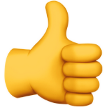 Misc Tips
“Development” is not a scientific goal… but it may be a step toward one
Some PMs in ENG have a particular beef with the word
“Understand”, “Investigate”, “Establish”, “Evaluate”, “Measure”, “Compare”
Respect your reviewer
They have a packet of ~8 proposals to read and a 2 hr flight to DC. Will spend ~15min-1hr reading your proposal and a similar amount of time writing the review (effort is inversely proportional to seniority)
Get to the point as early as possible
Write in punchy, succinct sentences. Don’t ramble. Lists are great for reviewers to Ctrl-C / Ctrl-V
Don’t use acronyms without defining them first, even if you think they’re obvious
Engage in the zeitgeist
See what people are talking about at conferences.
1. Randomly choose a (non-junior) roboticist. 2. Talk about your idea. 3. If your ideadoesn’t immediately engage, then 4. repeat from Step 1 until Step 3 succeeds.
Consider that your entire idea might just be a funding dead-end
If you get NC or keep getting LCs, it’s not them, it’s you.
The topic could be passe, overly ambitious, or you could have stronger competitors
This can be really hard at first, almost like losing a child
Nurse your wounds and get over it; you should be an idea-generating machine
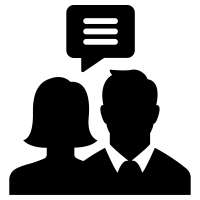 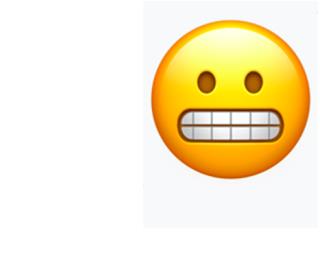 Q&A
Proposal draft feedback
Other References
https://web.engr.oregonstate.edu/~grimmc/NSF/TheNSFReviewingProcess.html
https://www.cs.cmu.edu/~sfinger/advice/advice.html
https://www.chronicle.com/article/10-Tips-for-Successful-Grant/242535